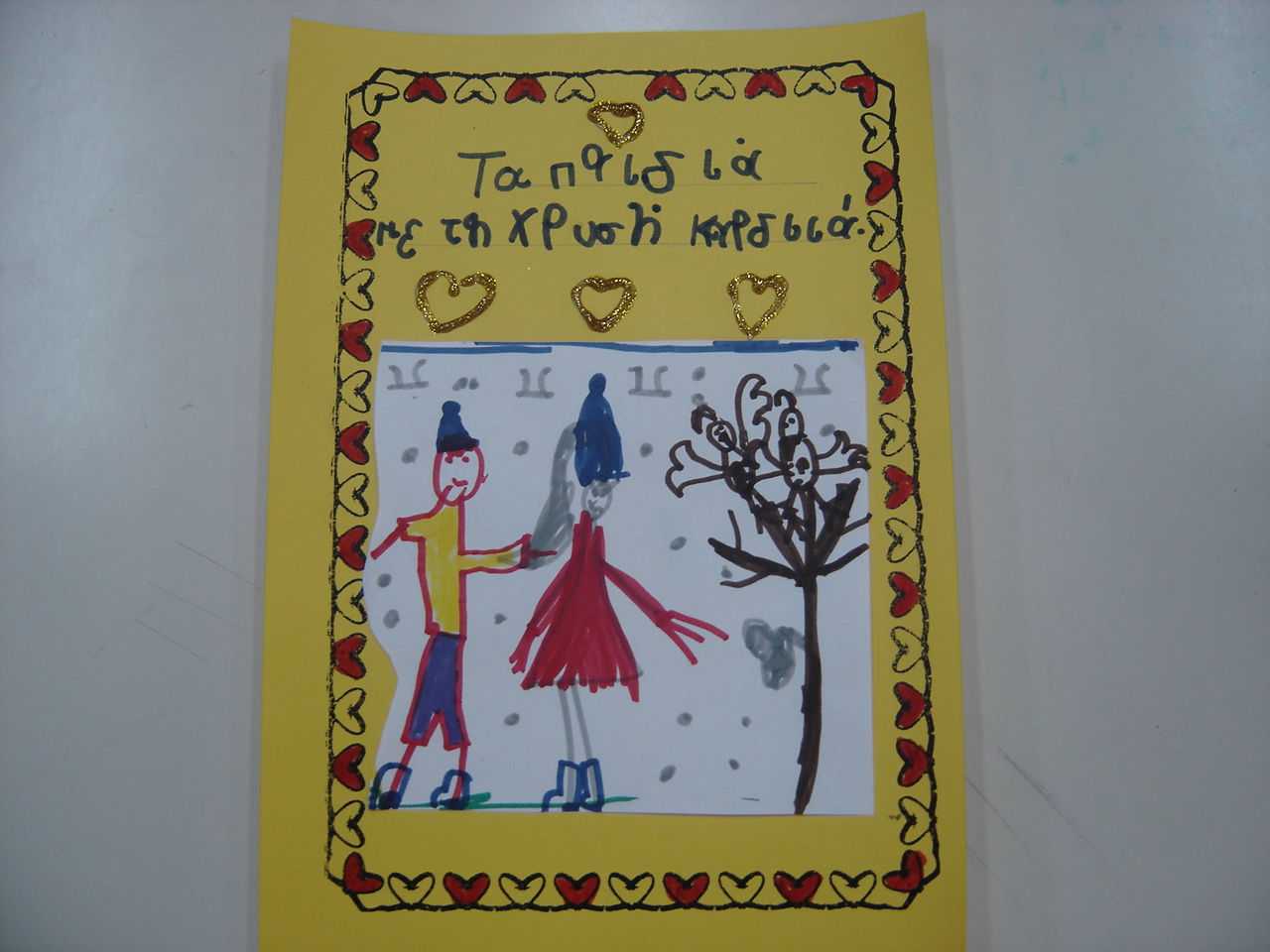 THE CHILDREN WITH THE GOLDEN HEART.
It was winter .It was very cold. Everything was frozen.
The trees were bare. The birds were looking for food but the could not find anything to eat. They were anxious and very sad.
Suddenly an owl appeared and told them : ‘’ Don’t worry, I heard that the children who know that we are very useful will come very soon and they will bring us food.’’
The children came the next day holding bags with seeds, crumbs and orange peels in order to feed the birds.
A girl hung the orange peels on the trees because she knew that the birds adored them. She also put bowls filled with water next to the trees.
The children were throwing the seeds and the crumbs and the birds flew quickly close to them. They were hungry and began to eat.
The birds were tweeting happily .’’ We have food !! We aren't  hungry anymore!! ‘’ they shouted full of enthusiasm.
The birds  were singing loudly : ‘’ Cheers to the children with the golden heart !! ‘’
This story was created by the children of 56 Kindergarten Larisa, Greece